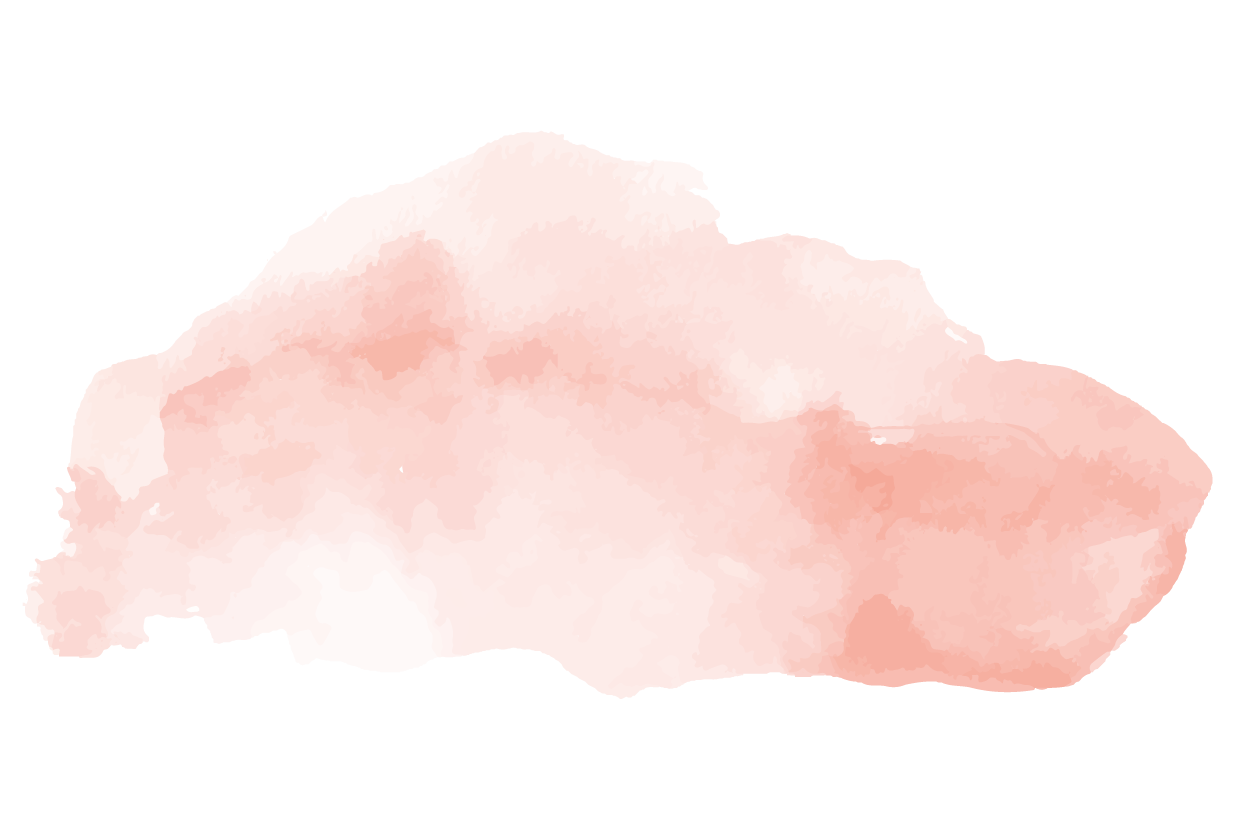 Khởi động
- Văn học thể hiện những cung bậc tình cảm, những nỗi đau khổ, lo sợ, nhiều khi con người phải chịu hi sinh, mất mát; nhưng từ đó, văn học hướng con người tới những giá trị nhân văn. 
- Trong cuộc sống, con người có những bí mật. Đó có thể là những bí mật không thể nói với ai, khiến ta day dứt, trăn trở, đau khổ,…
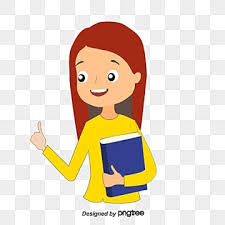 [Speaker Notes: HS chia sẻ: Ví dụ: kiềm chế một cơn giận, kiềm chế sự tò mò và thích thú khi bị rủ rê làm việc không tốt).]
Bài 5: Đối diện với nỗi đau
Tiết……Văn bản:
BÍ ẨN CỦA  LÀN NƯỚC(Bảo Ninh)
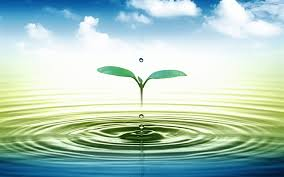 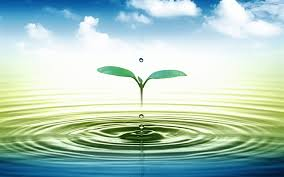 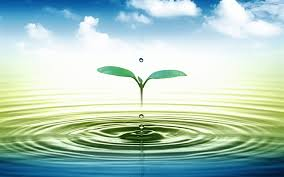 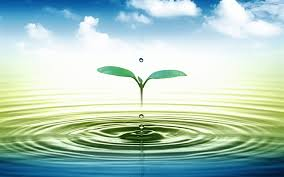 [Speaker Notes: HĐ 2: HÌNH THÀNH KIẾN THỨC]
I. TÌM HIỂU CHUNG
1, Tác giả: 
Bảo Ninh (1952), quê Quảng Bình.
Một số tác phẩm tiêu biểu:
? Em hãy nêu những thông tin ngắn gọn về tác giả Bảo Ninh?
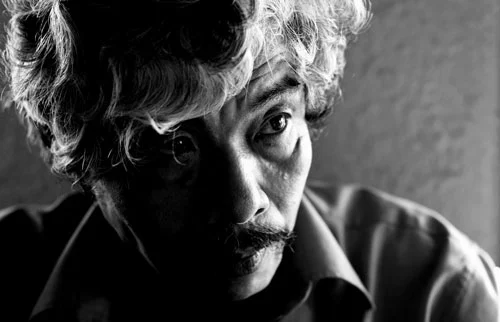 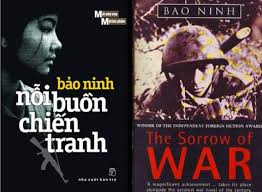 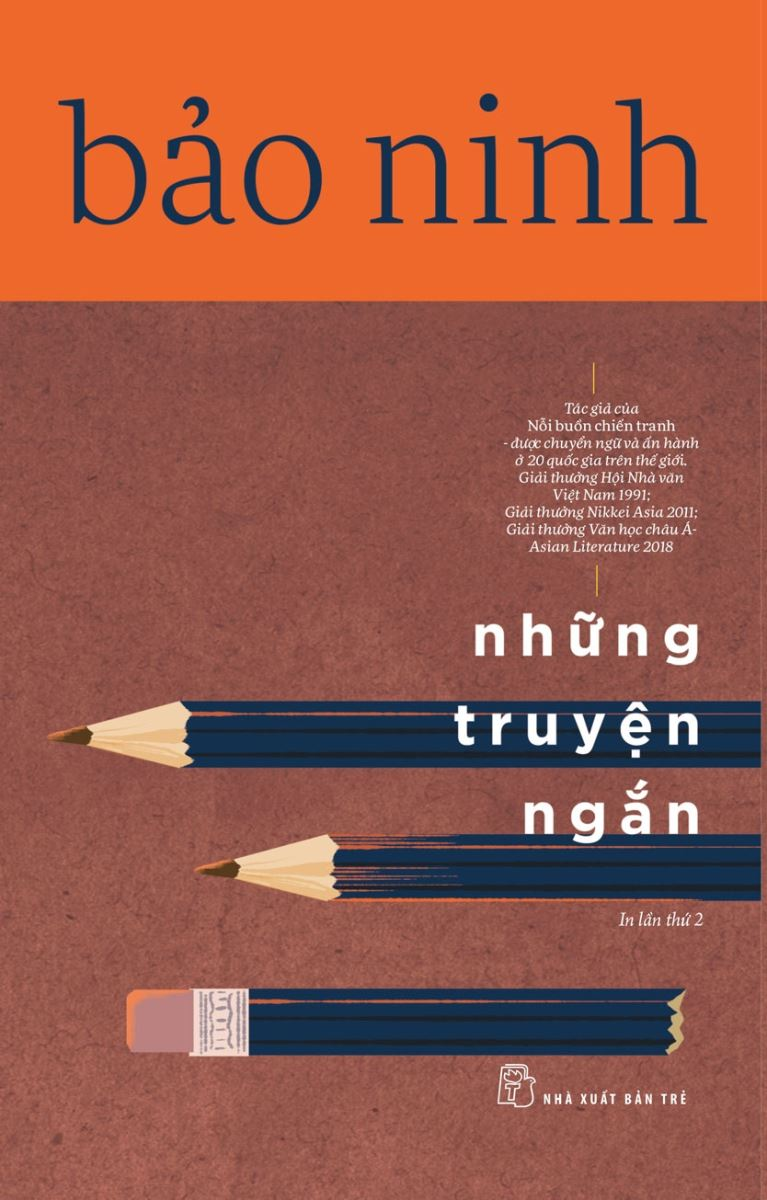 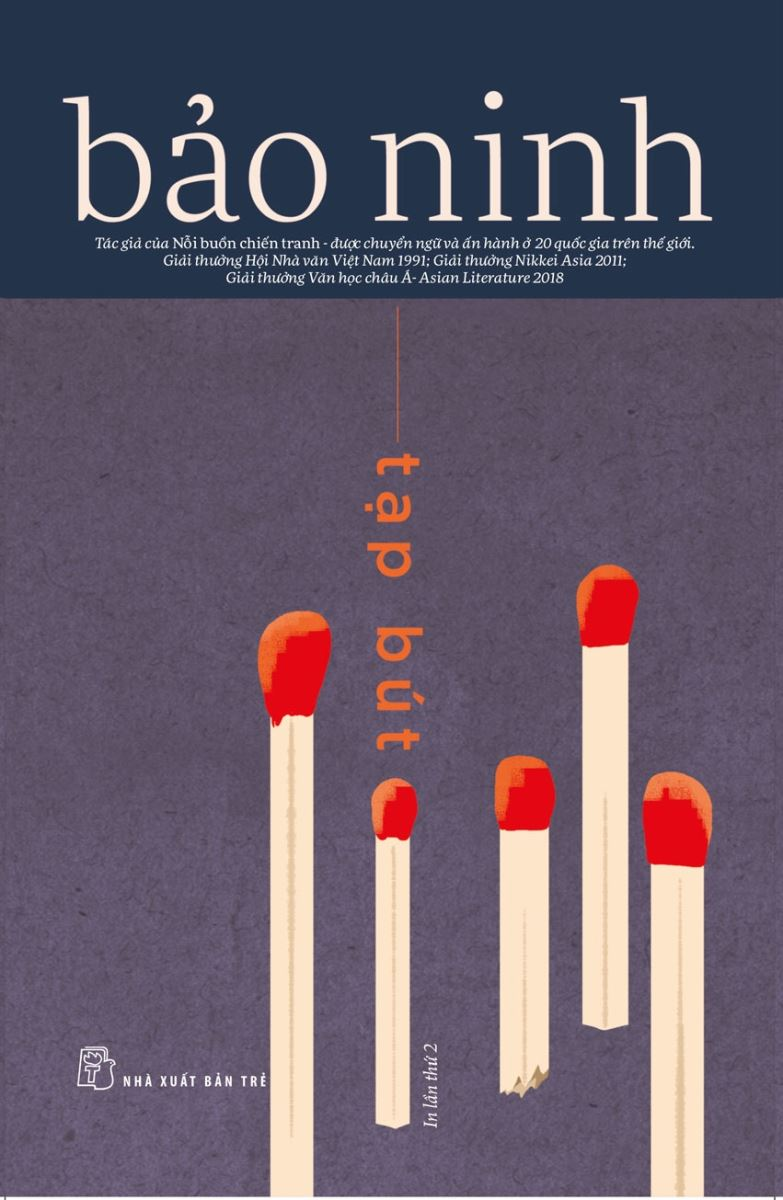 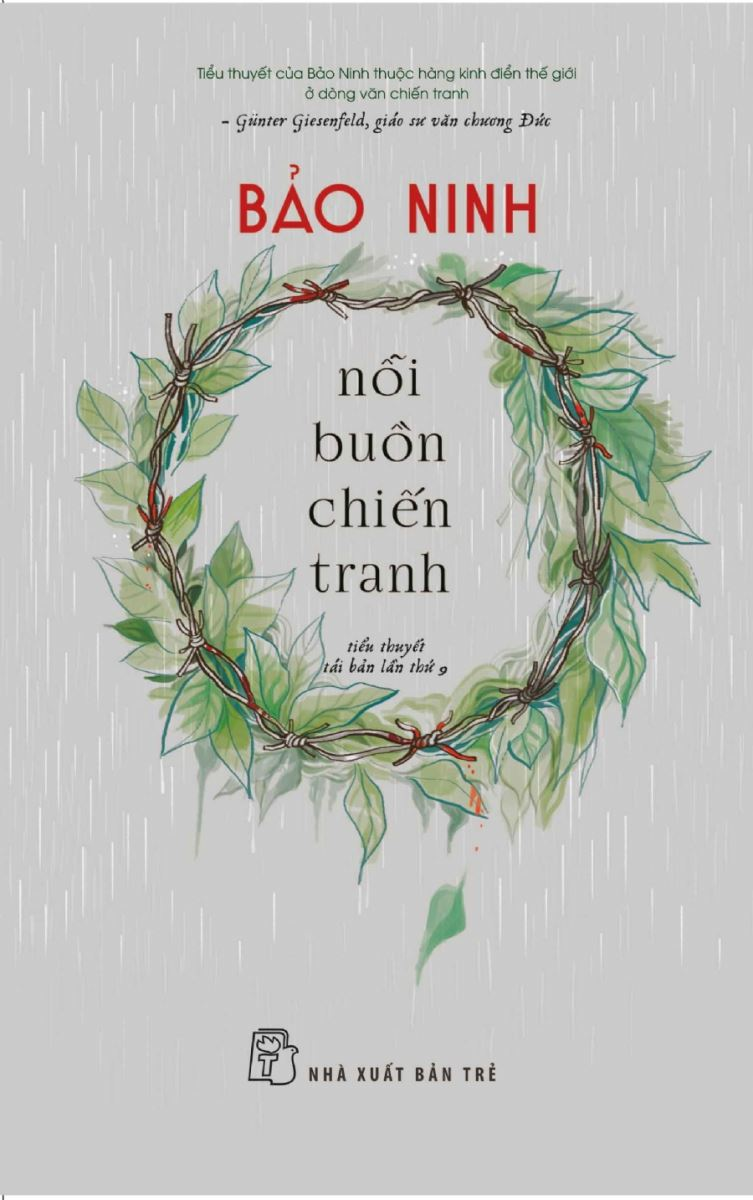 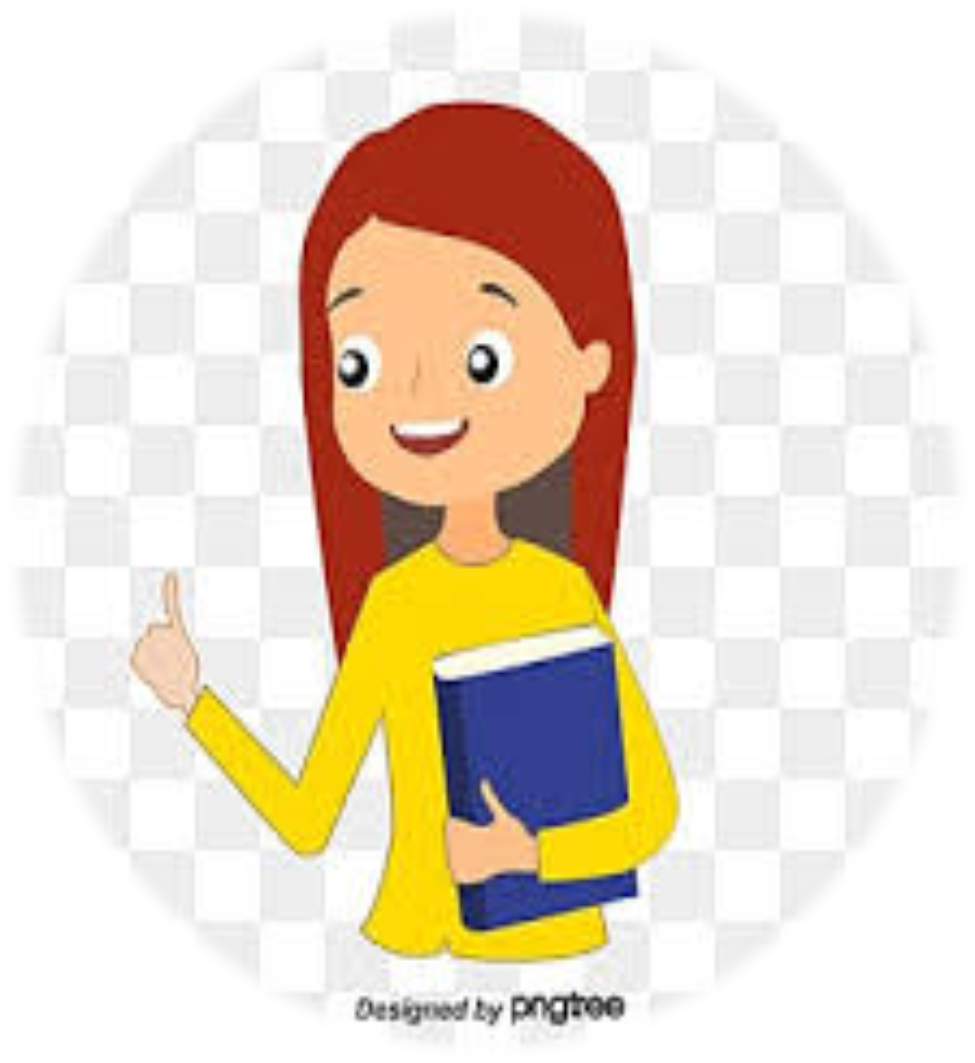 I. TÌM HIỂU CHUNG
? Những thông tin ngắn gọn về văn bản “Bí mật của nước” (thể loại, ngôi kể, phương thức biểu đạt, sự kiện (tình huống chính)…) ?
1, Tác giả: Bảo Ninh.
2, Văn bản:
- Thể loại: Truyện ngắn.
- Ngôi kể: thứ nhất (“tôi” – người cha).
- Phương thức biểu đạt: tự sự, miêu tả,...
- Cốt truyện xoay quanh sự kiện: tình huống trong khi tránh lũ trên ngọn cây, vợ và con của nhân vật "tôi" bị sa xuống dòng nước.
? Thảo luận cặp đôi: Tác giả lựa chọn ngôi kể như vậy có tác dụng gì ?
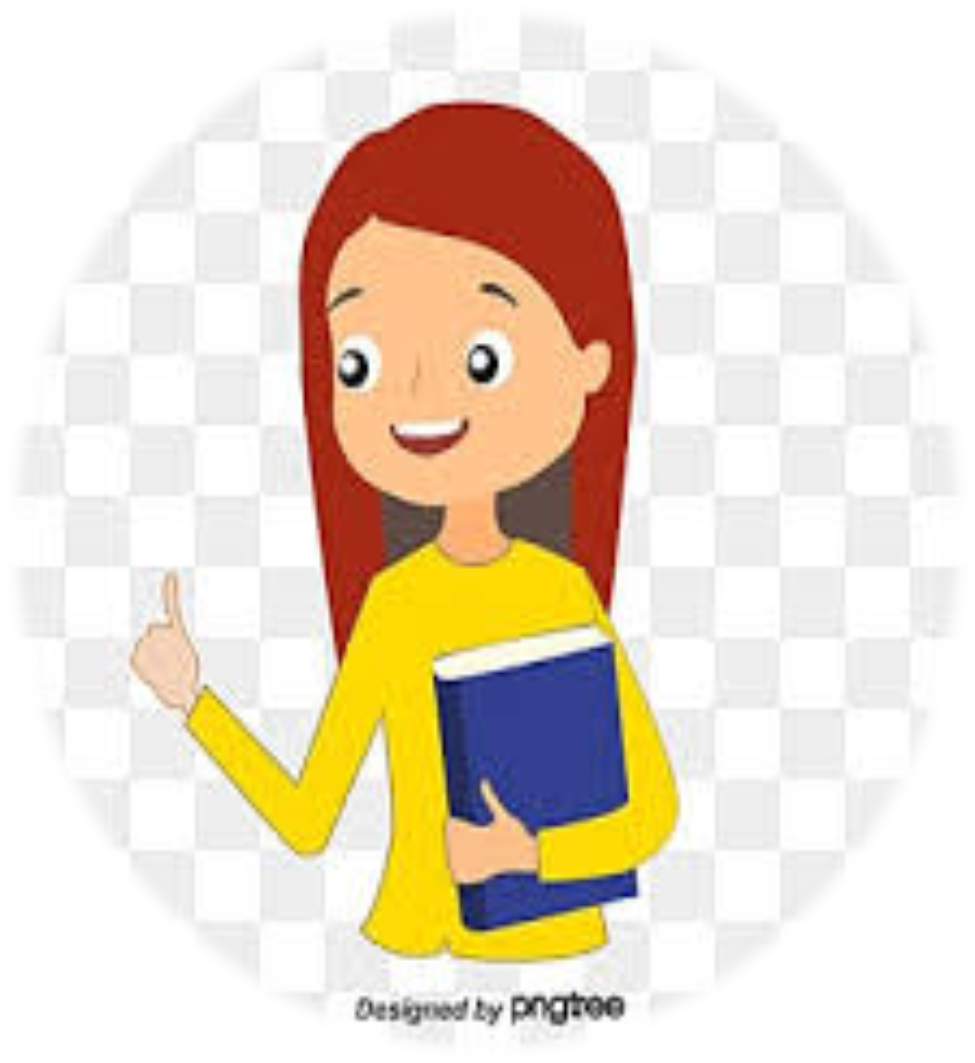 [Speaker Notes: Người kể chuyện ngôi thứ nhất xưng “tôi” (vai kể - người cha). Người kể chuyện ngôi thứ nhất trong truyện Bí ẩn của làn nước là người tham dự vào câu chuyện, trải nghiệm trực tiếp nỗi kinh hoàng trong trận lũ, cũng là người duy nhất biết đứa bé được vớt lên từ dòng nước không phải con của mình. Từ vai người cha, nhân vật “tôi” đã tự nguyện nuôi đứa trẻ khôn lớn. Với lòng nhân từ, vị tha của người cha, nhân vật “tôi” đã không nói ra sự thật về đứa con.
Người kể chuyện đồng thời là nhân vật chính trong tác phẩm.]
II. KHÁM PHÁ VĂN BẢN
Hoạt động nhóm theo bàn 
(5 phút):
? 1. Sự kiện nào quy tụ mọi suy nghĩ, hoạt động và ảnh hưởng đến cuộc đời của nhân vật “tôi”?
1. Nhân vật “tôi”
- Hoàn cảnh: cơn lũ đêm Rằm tháng Bảy, thời điểm đỉnh lũ, vỡ đê đã tạo một sự thay đổi lớn trong cuộc đời nhân vật “tôi”: một gia đình bị xé tan, một bí mật được cất giấu cả đời, một nỗi đau không người chia sẻ.
? 2. Nhân vật “người cha” được khắc họa qua những phương diện nào? Qua những chi tiết đó, em có nhận xét gì về nhân vật này?
- Công việc (nhiệm vụ): hộ đê
- Hành động: chạy lao về làng, kịp đưa vợ con lên mái nhà, lên cành cây đa, tay ôm vợ con, tay níu chạc cây, đưa bàn tay ra để nắm cứu lấy người phụ nữ dưới dòng nước, phóng mình theo cứu vợ nhưng không cứu được, …
- Chủ yếu là suy nghĩ, độc thoại, kể lại câu chuyện.
Tinh thần trách nhiệm, yêu thương vợ con, nhân ái,…
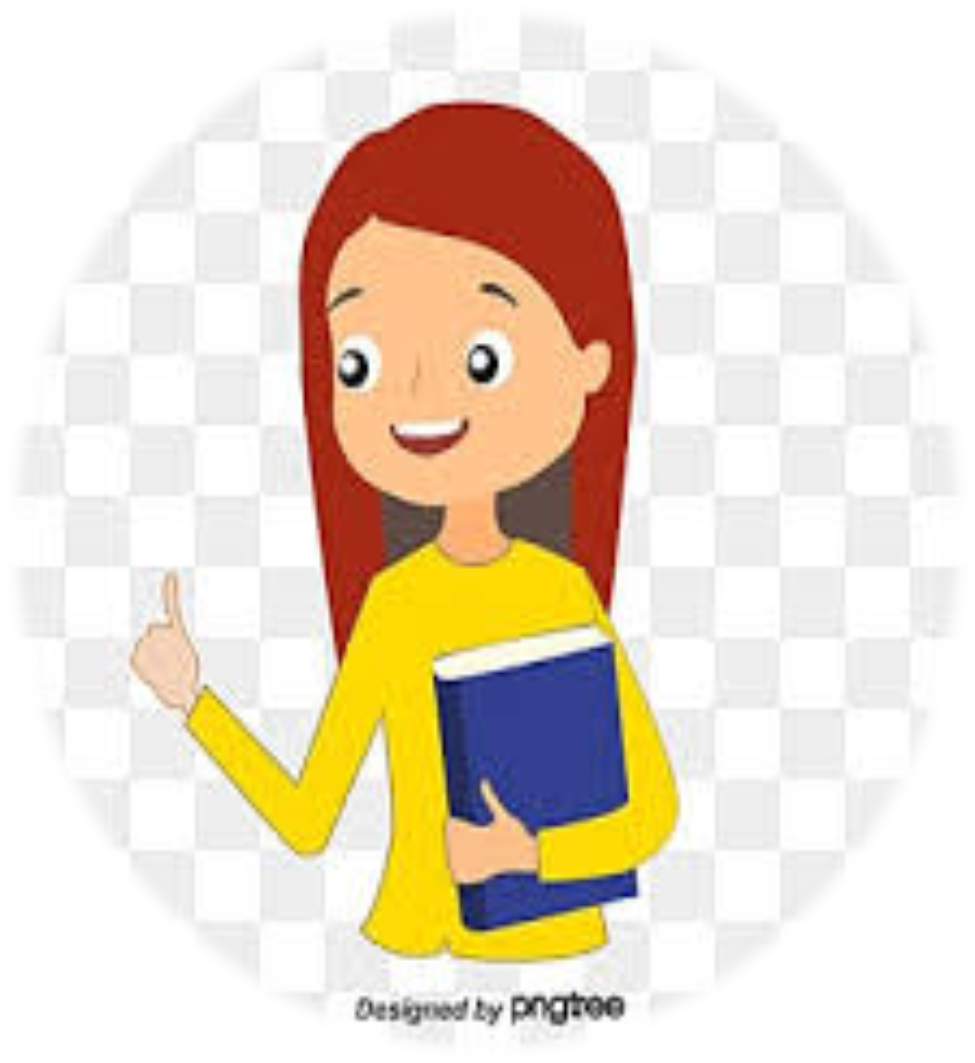 II. KHÁM PHÁ VĂN BẢN
1. Nhân vật “tôi”
- Nhân vật “tôi” - người cha không nói ra sự thật vì muốn cho đứa con tin rằng nó có một người cha thật sự, không bị mặc cảm là đứa con mồ côi, không ai biết nguồn gốc. Ông không muốn đứa trẻ phải chịu đựng nỗi đau đớn về tinh thần. 
=> Việc nhân vật im lặng chịu đựng nỗi đau đã cho thấy sự bao dung, đức hi sinh vì người khác. Đánh đổi nỗi đau ấy là cuộc đời bình yên của đứa con. Đây là một sự “dối lừa” cao cả.
? Nhân vật “tôi” có bí mật gì? Vì sao ông ấy lại giữ điều bí mật cho riêng mình? Hãy nêu nhận xét của em về hành động này của nhân vật.
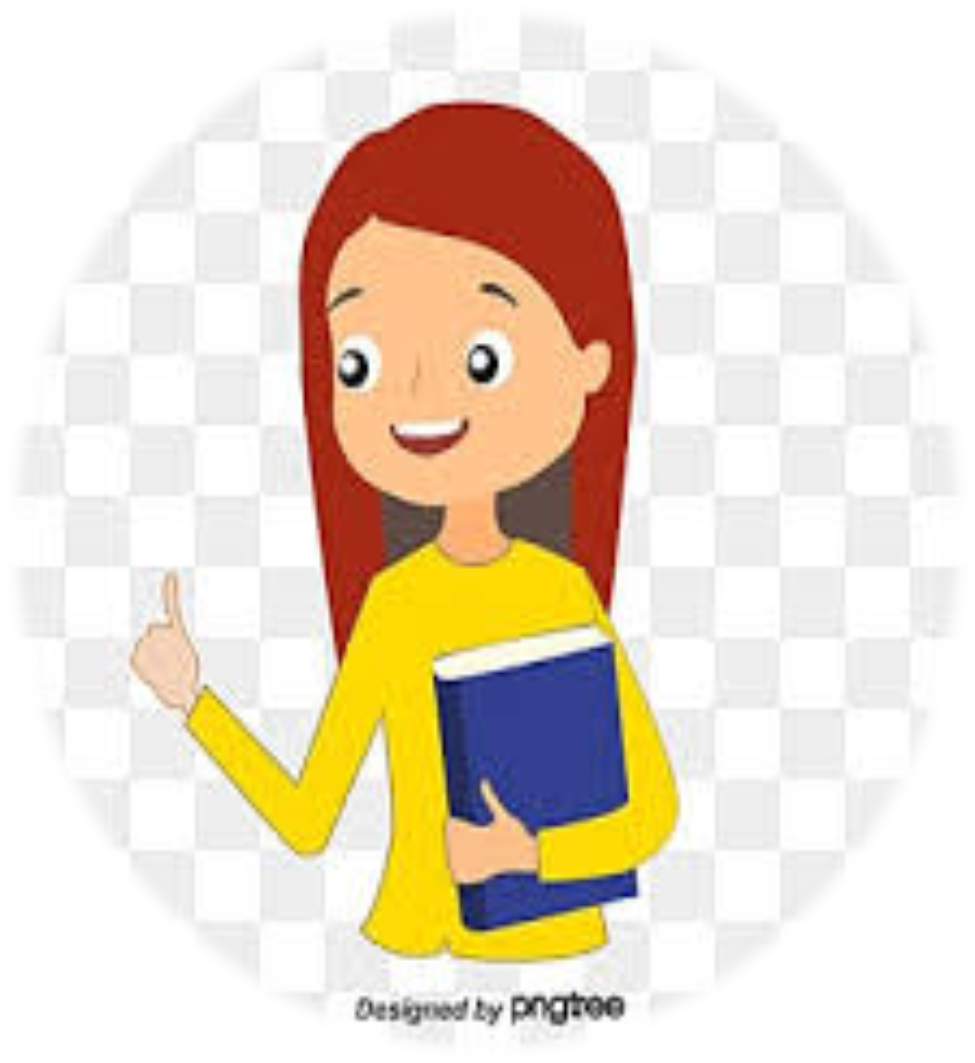 II. KHÁM PHÁ VĂN BẢN
2. Chi tiết và nhan đề truyện
- Chi tiết cô đọng, giàu sức gợi: 
+ nhân vật “chết lặng” lúc nhìn và đón đứa con khi chị phụ nữ bế đứa bé và thay tã cho nó 
=>tâm lí của nhân vật: Biết đứa bé không phải con mình, nhưng anh vẫn thốt lên “Con tôi” hai lần, như để xác nhận đứa bé trở thành con anh. Không ai biết đứa bé là con ai, có lẽ chỉ dòng nước biết.
- Nhan đề hấp dẫn, gây tò mò: Bí ẩn của làn nước là bí mật của đứa bé, cũng là bí mật của người kể chuyện. Nhan đề thể hiện chủ đề của tác phẩm, gợi sự ẩn giấu nỗi niềm, thể hiện sự chịu đựng nỗi đau, hi sinh thầm lặng vì người khác.
? Nhận xét về một chi tiết có sức mạnh gợi tả nhất và nhan đề của truyện ngắn “Bí mật của làn nước”?
? Dựa vào chủ đề, em có thể đặt một nhan đề khác cho truyện ngắn này không?
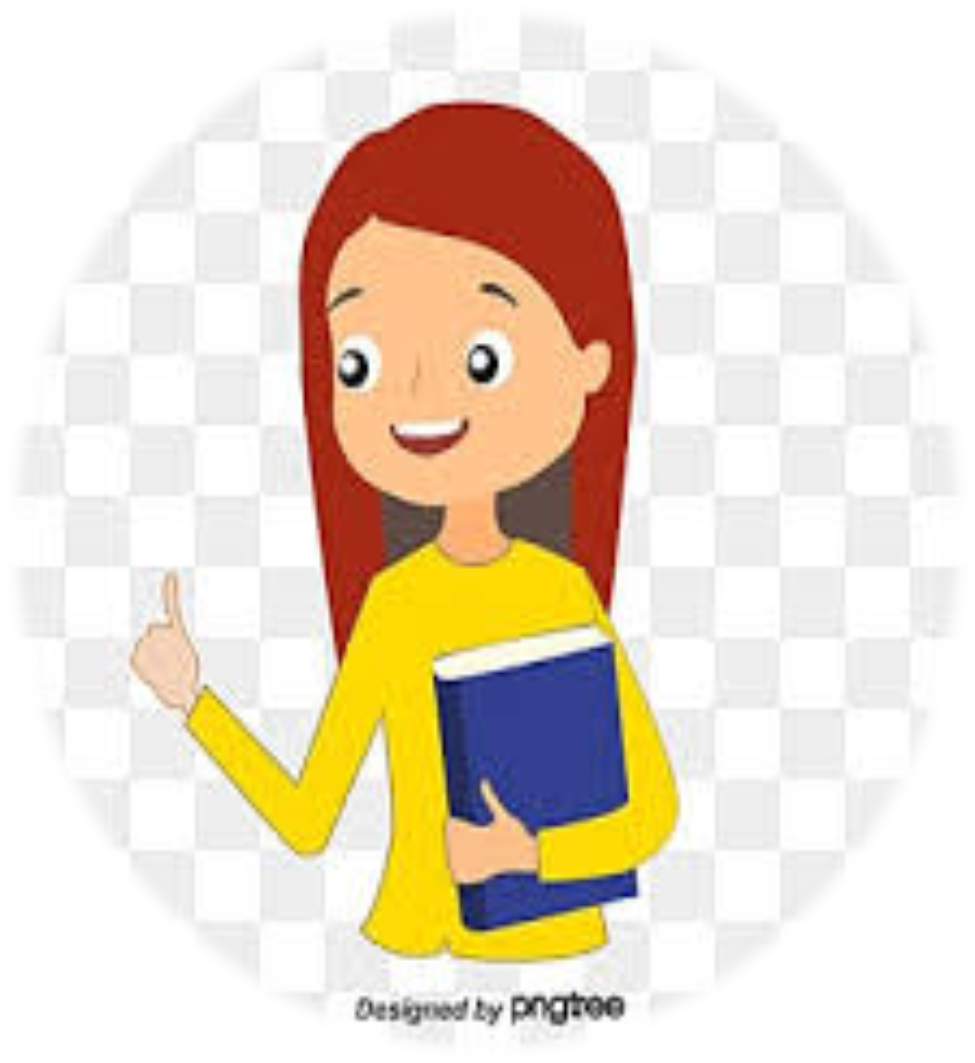 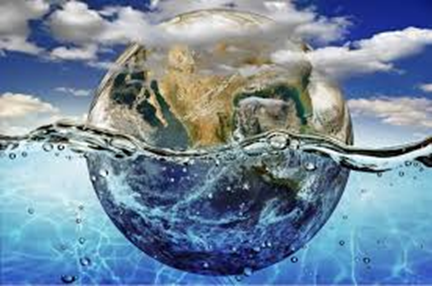 III. TỔNG KẾT
2. Nội dung
1. Nghệ thuật
Qua câu chuyện về bí mật nỗi đau của người cha, tác phẩm ca ngợi lòng vị tha của con người.
- Truyện được kể ở ngôi thứ nhất, lời kể ngắn gọn, chân thực, tự nhiên; tình huống kịch tính, nhan đề giàu ý nghĩa, chi tiết cô đọng giàu sức gợi,…
- Nghệ thuật xây dựng nhân vật đặc sắc qua các phương diện: hành động, suy nghĩ, miêu tả tâm lí,…
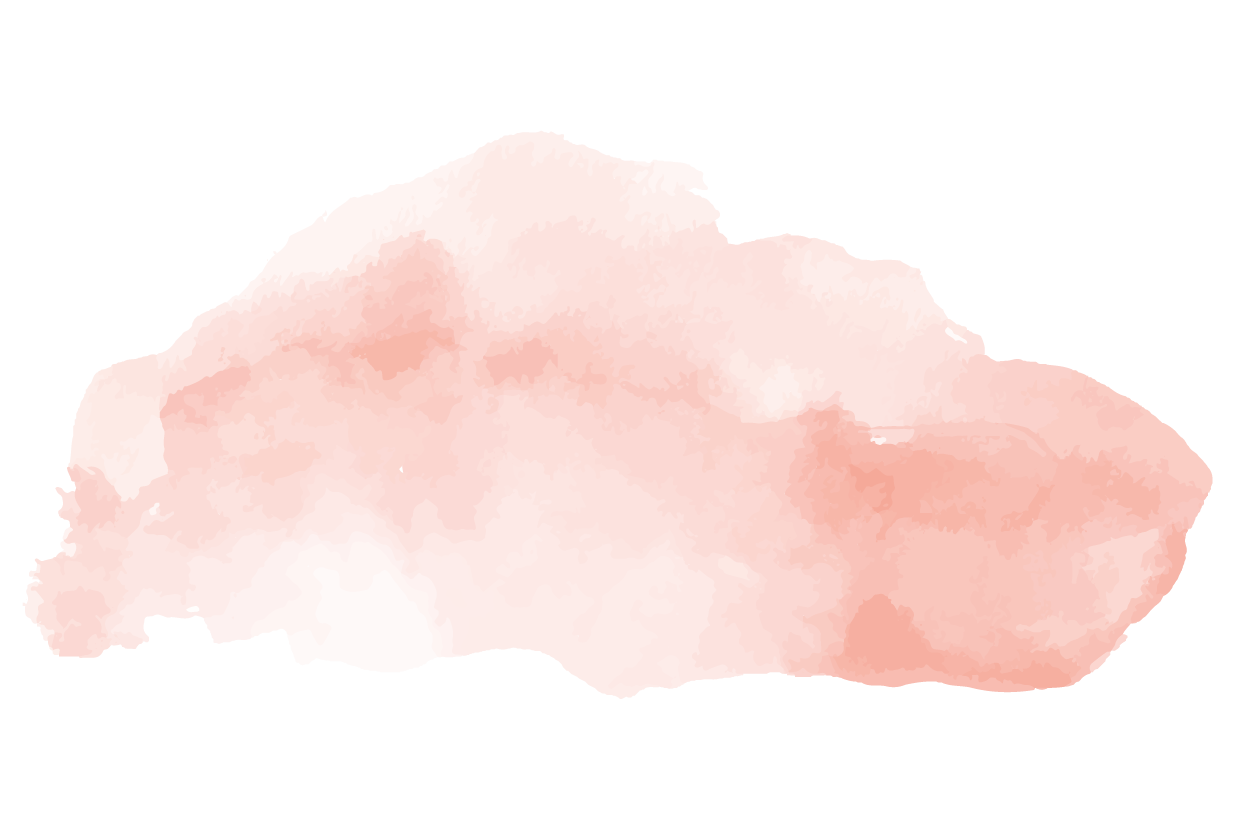 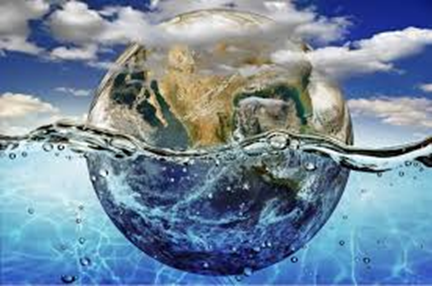 LUYỆN TẬP
Qua tiết đọc hiểu văn bản hôm nay, em hãy nhắc lại: cách đọc hiểu văn bản truyện ngắn?
- Trả lời: cách đọc hiểu truyện ngắn: xác định người kể chuyện, sự kiện, nhân vật, vai trò của chi tiết...
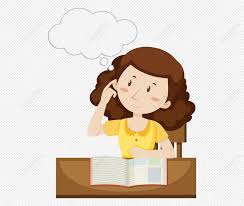 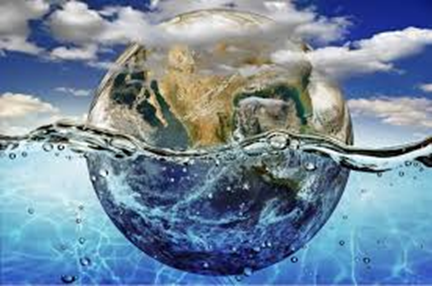 VẬN DỤNG
Hoạt động nhóm theo bàn, thảo luận:
? Im lặng chịu đựng nỗi đau có phải sự lựa chọn tốt nhất cho mỗi con người không?
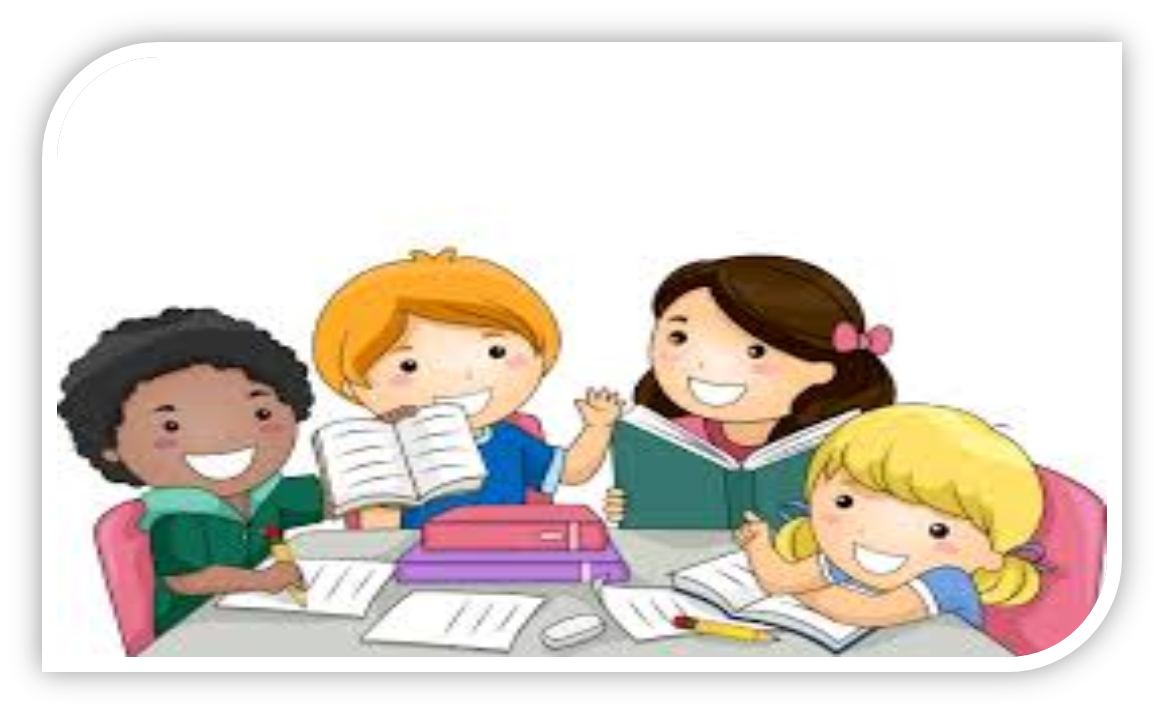 DẶN DÒ
Nắm kiến thức bài học.
Hoàn thành các bài tập.
- Chuẩn bị bài: Thực hành tiếng việt (Câu đặc biệt)
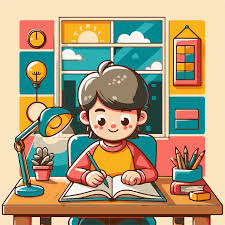